Ecologie des populations et des communautés
U.E.F.
Coefficient: 3 Crédit : 7
Le programme
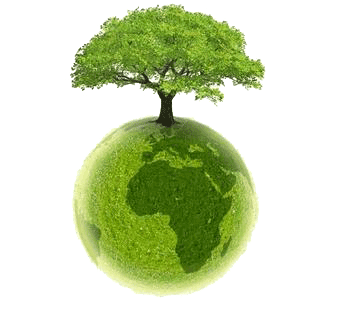 TD.1/ Les concepts en écologie

TD.2/ La dynamique des populations
TD.3/ Structure et organisation de la biocénose
TD.4/  Interactions au sein de la composante biotique de la biocénose
 
TD.5/ Evolution de la biocénose

TD.6/ Les principales biocénoses continentales  de la biosphère.
L’écologie  scientifique
Le terme « écologie » vient des mots grecs « oikos » (la maison) et « logos » (discours, science, connaissance). Il désigne la science qui étudie les conditions d’existence et les relations entre les organismes et leur milieu. 
L’écologie pose comme principe que chaque être vivant est en relation continuelle avec tout ce qui constitue son environnement. Dans ce cadre, elle étudie les flux d’énergie et de matières qui circulent dans un écosystème. Ernst Haeckel en  1866
Ecologie
Bioécologie
Ecosystème
Un écosystème  est l’unité écologique de base. Elle consiste a un ensemble dynamique composé de plusieurs éléments en interaction les uns avec les autres. A.G. Tansley 1935
Ce système est composé de deux éléments indissociables, la biocénose et le biotope.
ECOSYSTEME = Biotope+ Biocénose
Biocénose : l’ensemble des organismes qui vivent ensemble.
Biotope le fragment de la biosphère qui fournit a la biocénose le milieu abiotique indispensable. ( les facteurs écologique abiotiques –édaphiques et climatiques- )
Le biotope est définie par les caractéristiques ainsi que la qualité de 5 éléments indispensable a la vie
Eau, sol, air, lumière, température
Types d’écosystèmes
Les systèmes écologiques  peuvent être classés de de différentes façons. Il existe deux sortes de classements des écosystèmes : selon le biotope (milieu de vie) ou selon la biocénose (les êtres vivants).
Le mode de classement le plus largement utilisé est celui qui est réalisé à partir du biotope, autrement dit le milieu.
Ecosystèmes continentaux :
	-terrestres
	-aquatiques
		-lentiques
		-lotiques  (limniques)
Ecosystèmes océaniques
Ecosystèmes artificielles
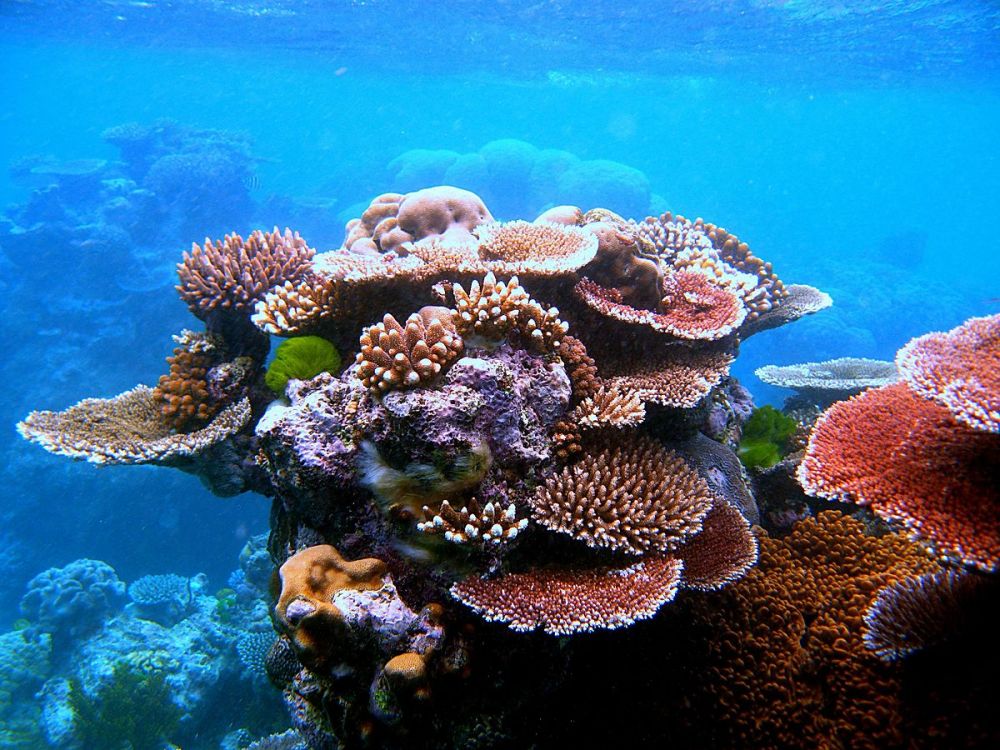 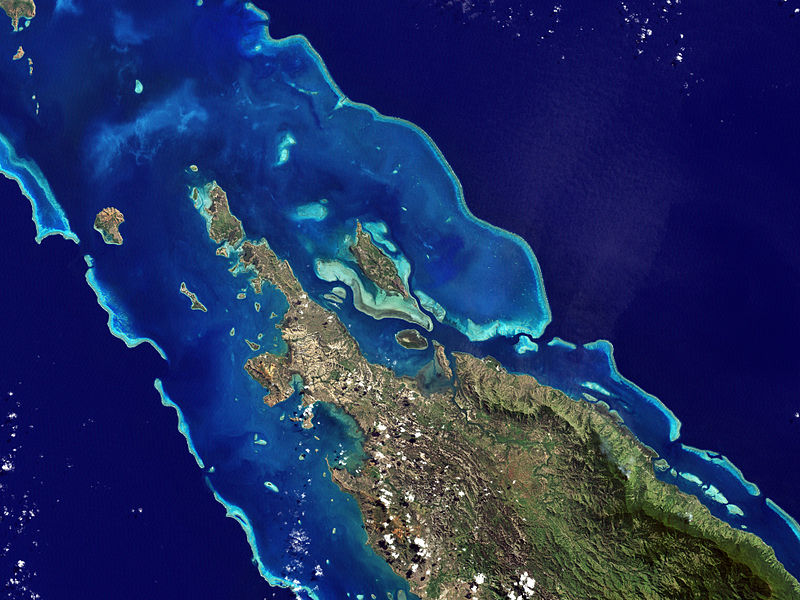 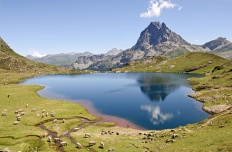 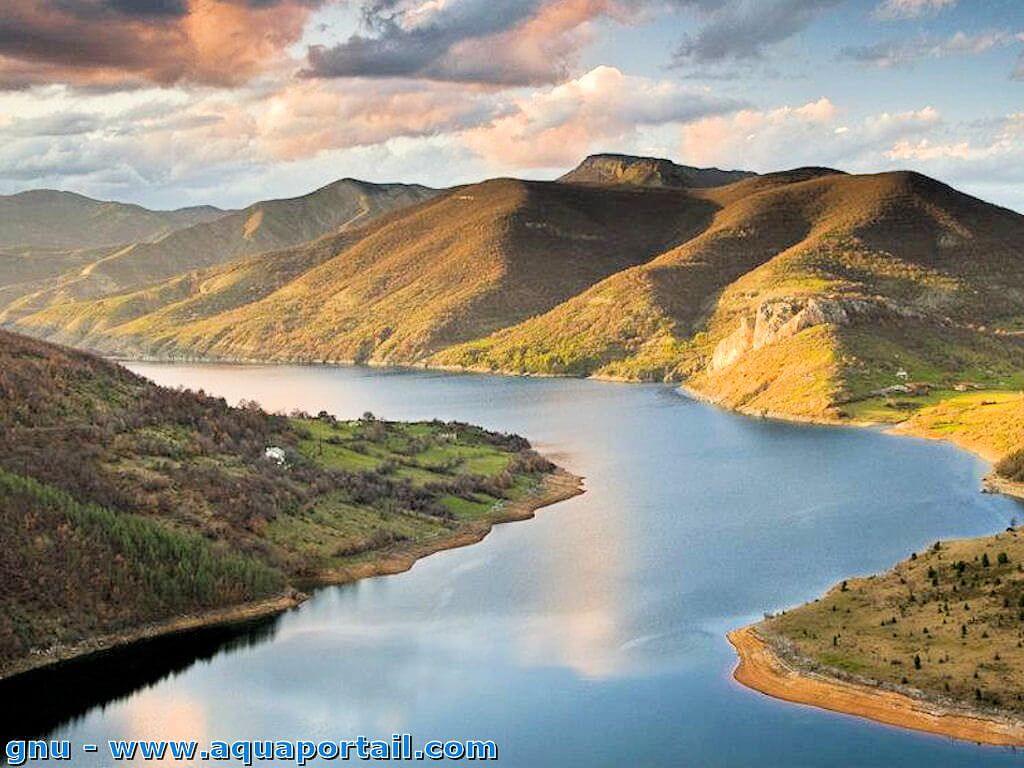 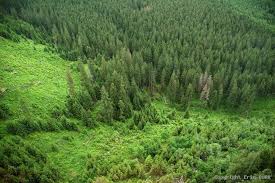 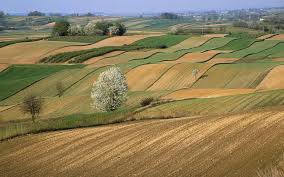 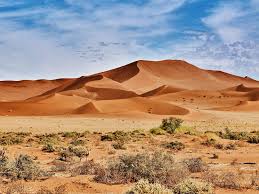 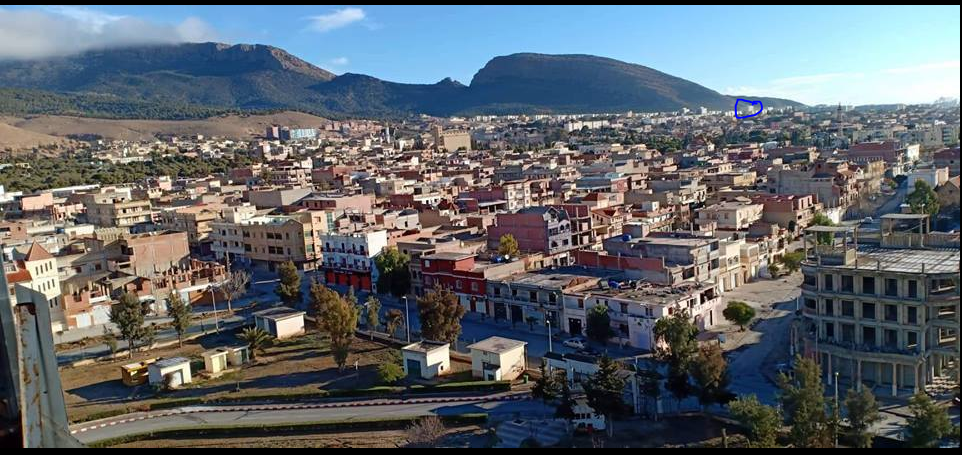 Domaines d interventions
Les études écologiques portent  essentiellement sur trois niveaux  :
L’individu, la population, la communauté.
L’individu est un spécimen d’une espèce donnée
Une population est un groupe d’individus de la même espèce occupant particulier a une période donnée
Une communauté (biocénose)  est un ensemble de population d’un même milieu  et qui vivent dans des conditions de voisinages les uns les autres
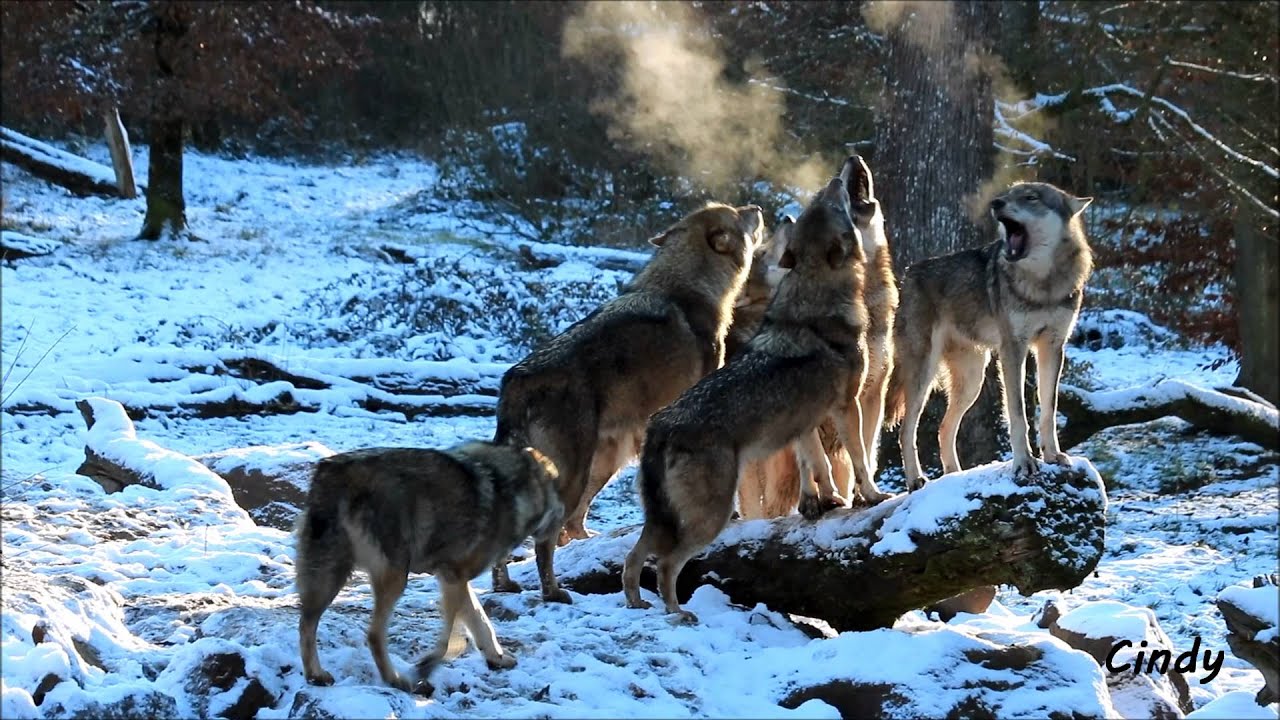 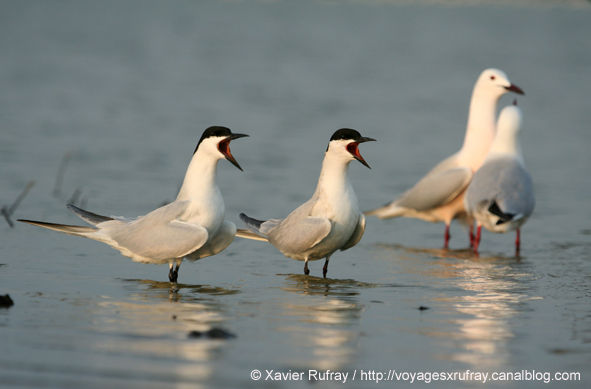 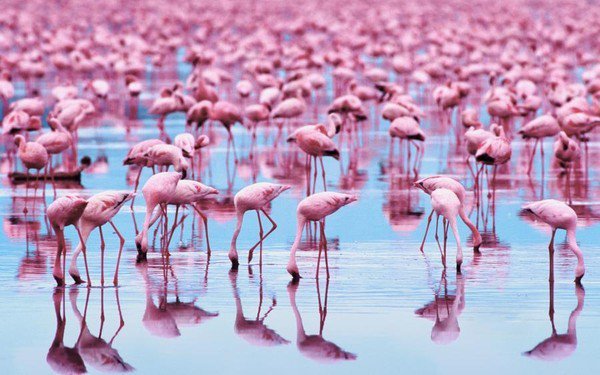 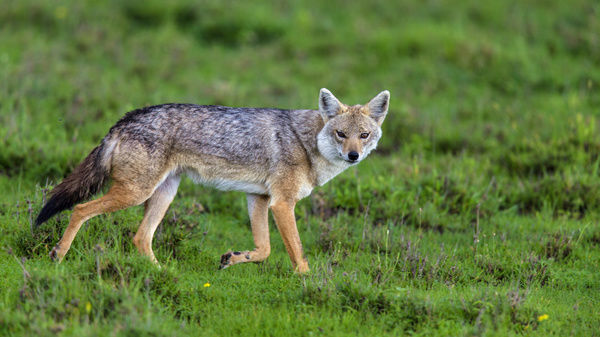 AUTÉCOLOGIE
Une autécologie (parfois nommée autoécologie) est une étude de l'écologie d'une espèce précise, en d’autres termes  elle concerne l'étude des individus pris séparément dans leurs milieux.
SYNÉCOLOGIE
La synécologie ou écologie des communautés est une sous-discipline de l’écologie qui concerne l’analyse des rapports entres individus d’éspeces différentes dans une biocénose.
Cette branche étudie la structure, le fonctionnement et l’évolution des écosystèmes .
Deux aspects peuvent être étudié en synécologie :
Synécologie descriptive: qui consiste a décrire les biocénose d’un biotope défini . Elle s’interesse aussi a la composition spécifique des groupements, a l’abondance, a la fréquence et a la répartition spatiale des espèces.
Synécologie fonctionnelle :  qui décrit l’évolution des groupements , ainsi que les transferts de matière et d’énergie dans les écosystèmes.
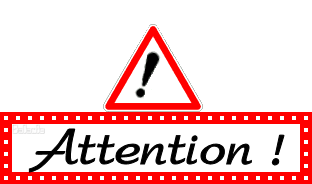 écologie politique
L'écologie politique, est un ensemble de courants, largement diffusé depuis les années 1970, qui insiste sur la prise en compte des enjeux écologiques dans l'action politique et dans l'organisation sociale. En d’autres termes, l'écologie politique est une pensée qui articule une révolution de la société autour d'un certain nombre d'axes : la protection de l'environnement et la sauvegarde de la nature ; la solidarité sociale ; la citoyenneté et la démocratie Un combat pour l'environnement est toujours un combat social et citoyen, et inversement.
Ecologisme
Un courant de pensée philosophique et politique qui prône une organisation des systèmes économiques de production et de consommation, ce courant vise essentiellement a un meilleur équilibre entre l’homme et son milieu naturel ainsi qu’à la protection de celui-ci.
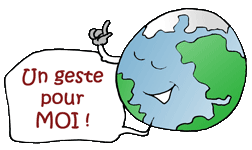 N.B
Ecologiste: militant pour la protection de
 l’environnement qui dénonce les effets de l’homme sur les équilibres naturels.
Ecologue: chercheur qui travail dans la discipline scientifique de l écologie